Expiação horizontal: a cruz e a igreja
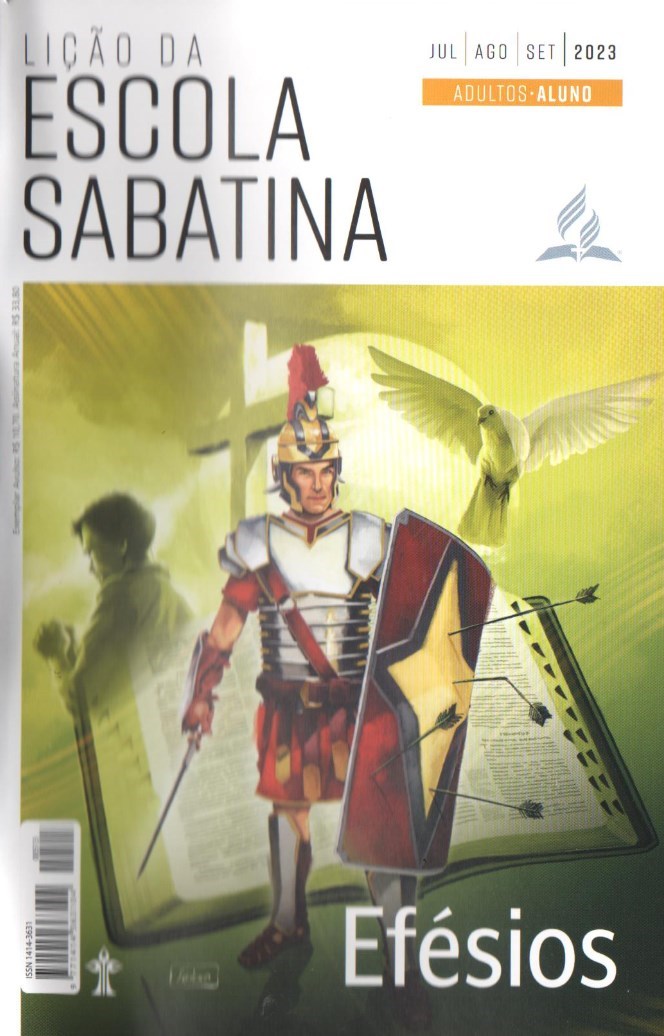 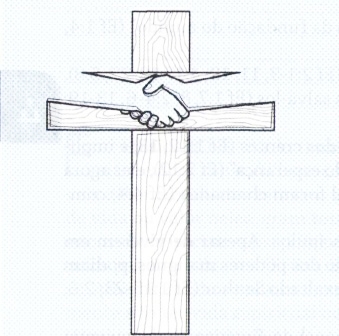 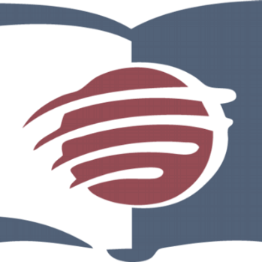 LIÇÃO 05
VERSO PARA MEMORIZAR: "Mas agora, em Cristo Jesus, vocês, que antes estavam longe, foram aproximados pelo sangue de Cristo. Porque Ele é a nossa paz. De dois povos ele fez um só" (Ef 2:13,14).
05
LEITURAS DA SEMANA: Ef 2:11-22; Rm 3:31; 7:12; Is 52:7; 57:19; jo 14:27; 1Co 3:9-17
design Neemias Lima
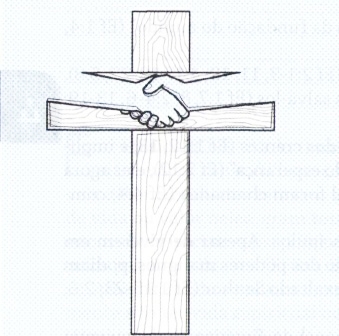 INTRODUÇÃO
Sábado
LIÇÃO 05
- Imagine que você é um gentio, um grego, que aprendeu a estimar o Deus dos judeus. Você abandonou a adoração a muitos deuses e aceitou o único e verdadeiro Deus. Enquanto percorre os belos pátios e colunas estriadas do templo de Jerusalém, os sons de adoração suscitam seu louvor. Nesse momento, porém, você se vê confrontado por uma barreira de pedra de 1,20 metro de altura. Em vários pontos desse muro, com intervalos regulares, está gravada a seguinte mensagem em latim e grego: “Nenhum estrangeiro pode ultrapassar a barreira e o muro ao redor do templo. Qualquer um que for pego fazendo isso será culpado por sua própria morte subsequente.” Nesse momento, você se sente excluído, marginalizado e separado.
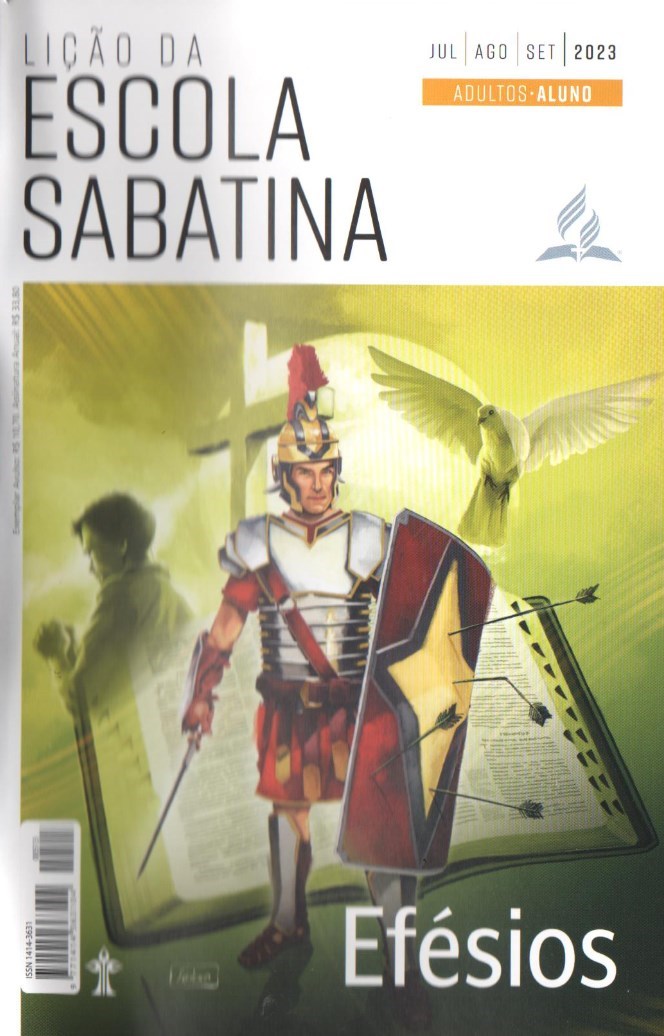 LEITURAS DA SEMANA: Ef 2:11-22; Rm 3:31; 7:12; Is 52:7; 57:19; jo 14:27; 1Co 3:9-17
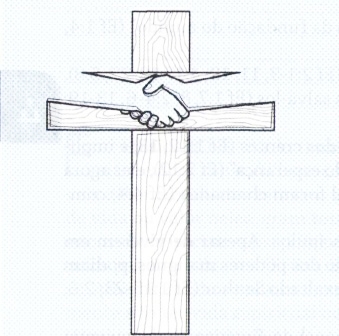 Aproximados em Cristo
Domingo
PERGUNTAS:
LIÇÃO 05
1. Compare Efésios 2:1-3, a descrição anterior de Paulo sobre o passado gentílico dos destinatários, com Efésios 2:11,12.0 que ele destacou na nova descrição do passado deles?









De que condição Jesus o redimiu? É importante se lembrar sempre de onde você estava quando Ele o encontrou e onde estaria agora se Ele não o tivesse encontrado?
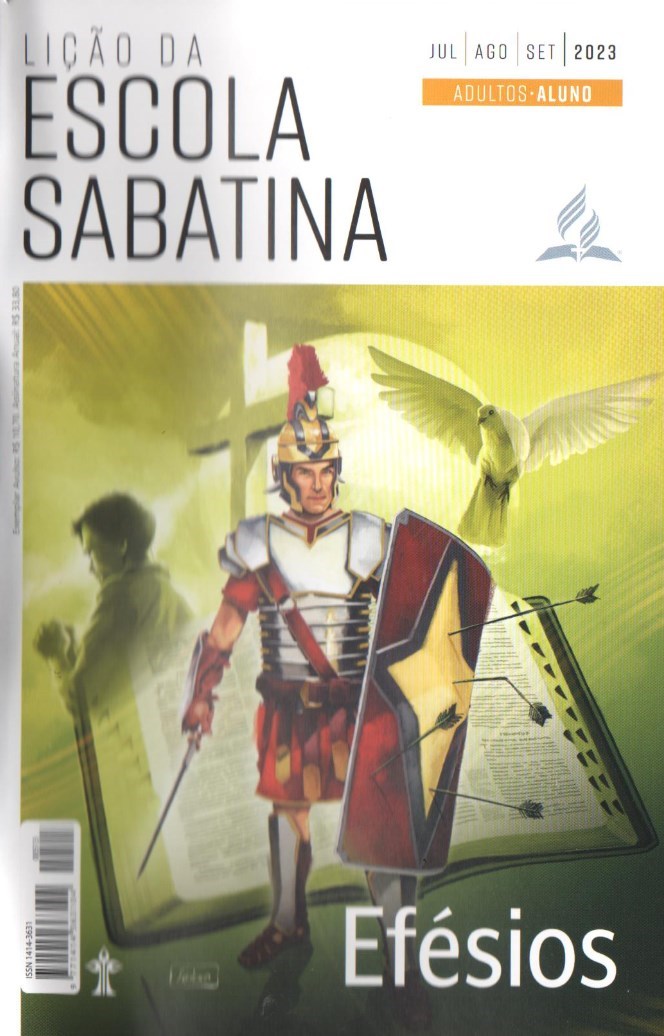 LEITURAS DA SEMANA: Ef 2:11-22; Rm 3:31; 7:12; Is 52:7; 57:19; jo 14:27; 1Co 3:9-17
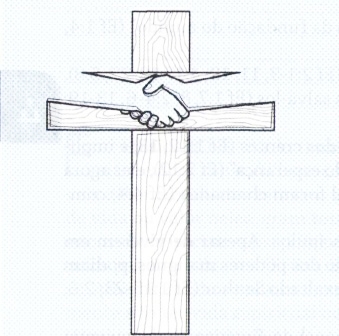 Aproximados em Cristo
Domingo
COMENTÁRIOS:
LIÇÃO 05
- Gentios que se tornaram crentes em Cristo e membros do Seu “corpo”, a igreja, outrora tinham sido totalmente separados de Israel e da salvação. Paulo considerava importante que se lembrassem desse passado (Ef 2:11). Eles estiveram “sem Cristo”, o Ungido, o Messias de Israel. Tinham sido “separados da comunidade [o Estado ou o povo] de Israel” e “estranhos às alianças da promessa”, inconscientes das promessas de salvação oferecidas ao longo da história. Quando Paulo afirmou que os gentios uma vez estiveram longe (Ef 2:17, 18), tomou emprestado de Isaías 57:19: ‘“Criei a paz, paz para os que estão longe e para os que estão perto’, diz o Senhor, ‘e Eu o sararei.’” Em Cristo e por meio de Sua cruz, os gentios foram aproximados de tudo de que estavam separados: Deus, esperança e seus irmãos judeus. Eis a boa-nova subentendida na carta de Paulo: a cruz pode curar a grande ruptura entre judeus e gentios, e todas as nossas rixas e divisões podem ser resolvidas ali.
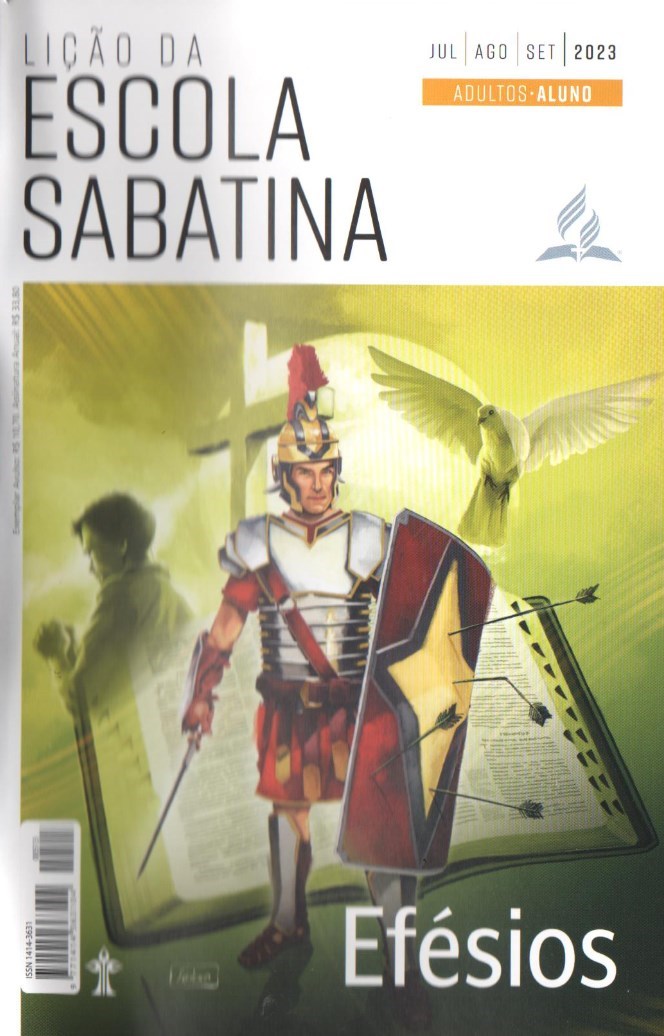 LEITURAS DA SEMANA: Ef 2:11-22; Rm 3:31; 7:12; Is 52:7; 57:19; jo 14:27; 1Co 3:9-17
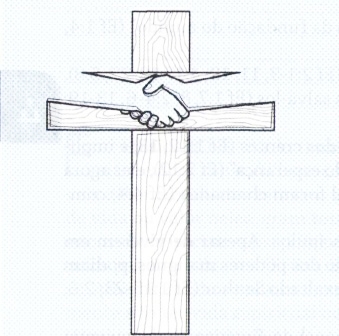 Reconciliação: o presente de Deus que vem da cruz
Segunda
PERGUNTAS:
LIÇÃO 05
2. Como Paulo descreveu a cruz e o impacto da obra de Cristo? Como você resumiria o que ele disse sobre a cruz? De que modo ela muda nossos relacionamentos? Ef 1:7, 8; 4:32; 2:13,14,16; 5:2,25









De que forma você pode aplicar os princípios acima para se reconciliar com alguém?
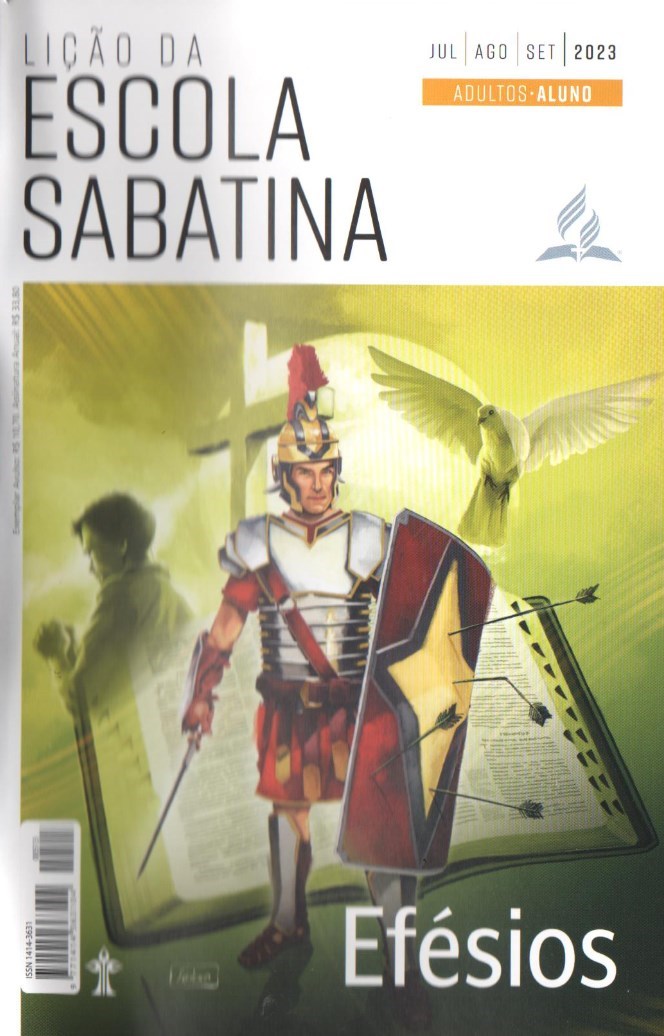 LEITURAS DA SEMANA: Ef 2:11-22; Rm 3:31; 7:12; Is 52:7; 57:19; jo 14:27; 1Co 3:9-17
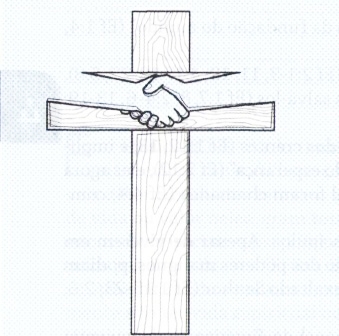 Reconciliação: o presente de Deus que vem da cruz
Segunda
COMENTÁRIOS:
LIÇÃO 05
- Como é a reconciliação? Como é estar reconciliado? Imagine um afastamento sério entre mãe e filha que se estabeleceu ao longo dos anos. Imagine esse rancor sendo dissolvido em uma onda de graça e perdão e o reencontro entre as duas. Isso é reconciliação. A reconciliação é vivenciada no momento em que um membro da igreja deixa de lado qualquer questão que o separe de outro membro e reconhece-o como um irmão amado, que aceita o que foi oferecido. Reconciliação não é um termo mecânico ou legal, e sim um termo interpessoal que celebra a cura de relacionamentos quebrados. Paulo ousou imaginar a poderosa obra de Cristo na cruz impactando os relacionamentos, não apenas entre indivíduos, mas também entre grupos de pessoas. Ele a imaginou invadindo nossa vida e destruindo as divisões, dissolvendo as brigas e renovando nossa comunhão e compreensão uns com os outros.
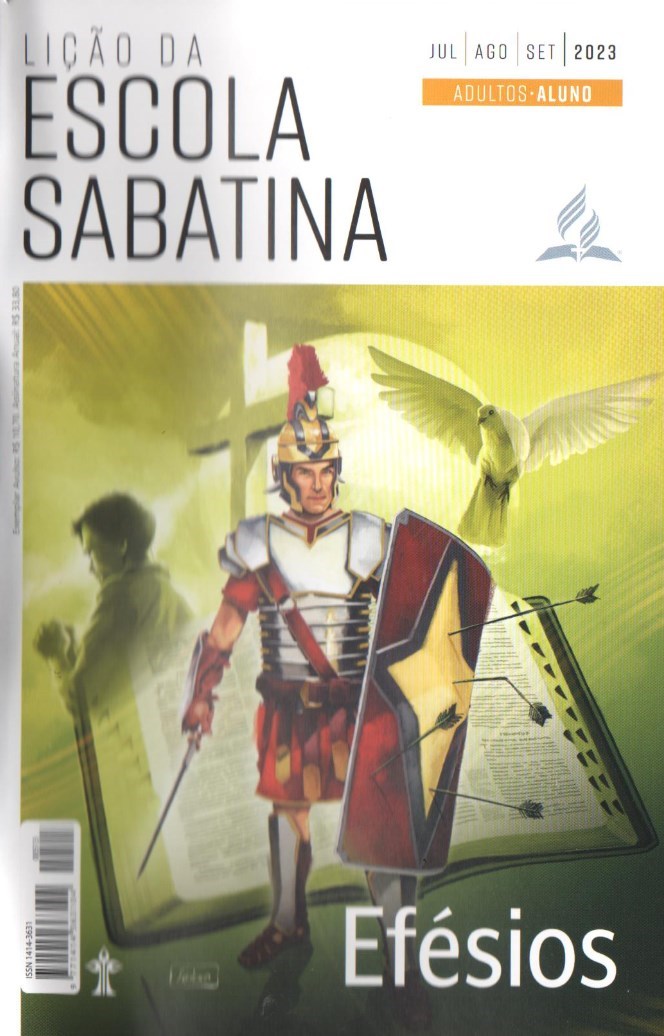 LEITURAS DA SEMANA: Ef 2:11-22; Rm 3:31; 7:12; Is 52:7; 57:19; jo 14:27; 1Co 3:9-17
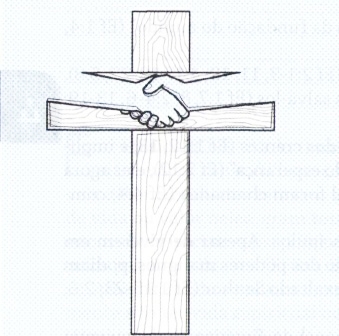 Derrubando a parede de separação
Terça
PERGUNTAS:
LIÇÃO 05
3. Que atitude Cristo tomou em relação à “lei dos mandamentos na forma de ordenanças”? Por que Ele fez isso? Ef 2:14,15










Que tensões entre os adventistas do sétimo dia precisam ser confrontadas e superadas? Por que nosso amor comum por Cristo deveria ser suficiente para superá-las?
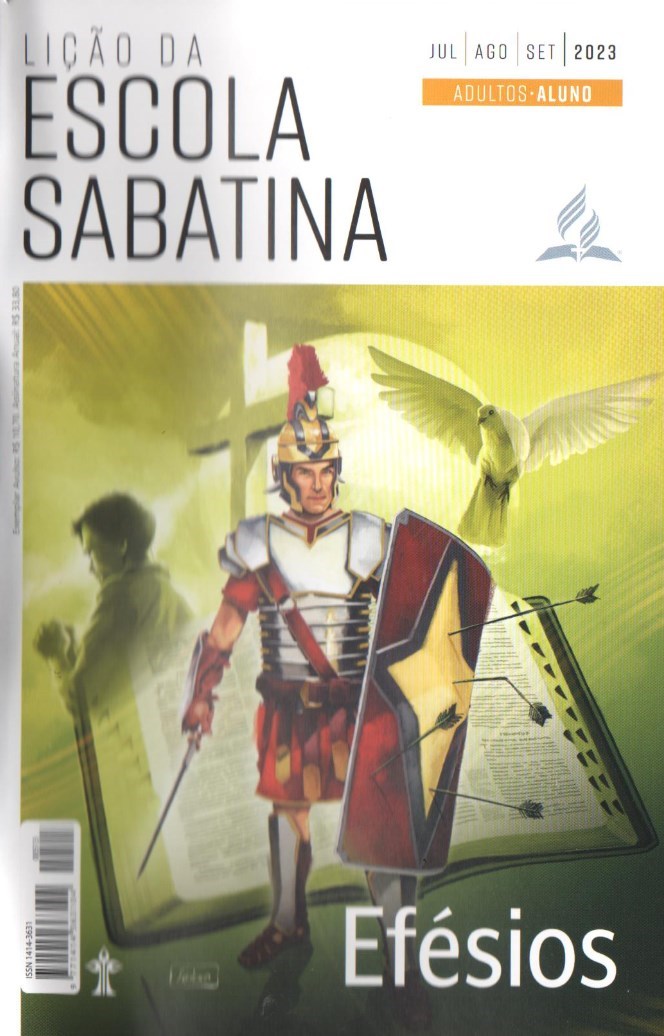 LEITURAS DA SEMANA: Ef 2:11-22; Rm 3:31; 7:12; Is 52:7; 57:19; jo 14:27; 1Co 3:9-17
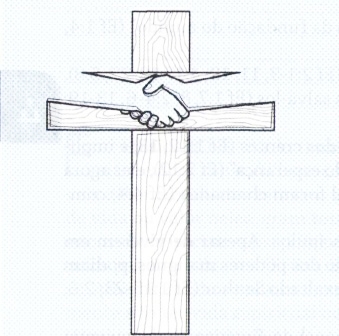 Derrubando a parede de separação
Terça
COMENTÁRIOS:
LIÇÃO 05
- Alguns acreditam que o texto de Efésios 2:14, 15 ensina que os Dez Mandamentos, incluindo o mandamento do sábado, foram “abolidos” ou “postos de lado” pela cruz. No entanto, em Efésios, Paulo demonstrou profundo respeito pelos Dez Mandamentos como um recurso para moldar o discipulado cristão. Ele citou o quinto mandamento (Ef 6:2, 3) e fez alusão aos outros (por exemplo, ao sétimo, Ef 5:3-14, 21-33; ao oitavo, Ef 4:28; ao nono, Ef 4:25; e ao décimo, Ef 5:5). Isso se harmoniza com as afirmações anteriores de Paulo sobre a lei (Rm 3:31; 7:12). Ele falou do uso indevido da lei, mas a honrou e assumiu sua continuidade. Assim, usar esses versos para insinuar que os Dez Mandamentos teriam sido abolidos, em especial à luz de todos os outros versos da Bíblia sobre a perpetuidade da lei divina, é claramente uma interpretação errônea da intenção do apóstolo.
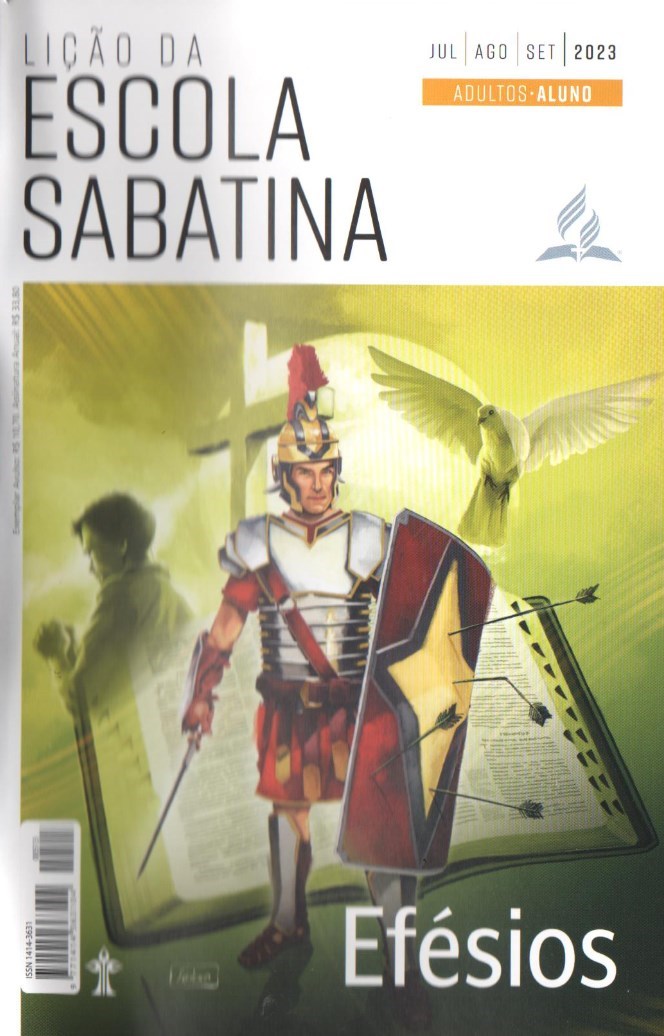 LEITURAS DA SEMANA: Ef 2:11-22; Rm 3:31; 7:12; Is 52:7; 57:19; jo 14:27; 1Co 3:9-17
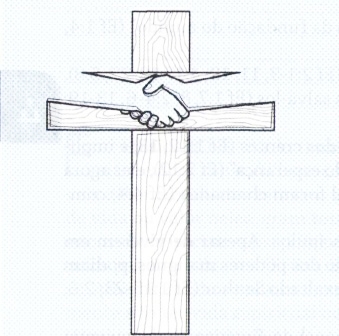 Jesus, pregador da paz
Quarta
PERGUNTAS:
LIÇÃO 05
4. Como Paulo resumiu o ministério de Cristo em Efésios 2:17,18

5. Como Paulo imaginava os crentes compartilhando a mensagem de paz de Jesus? Ef 4:3; 6:14,15; compare Rm 10:14,15 com Ef 2:17-19; Is 52:7; 57:19









Como ser pregador da paz, e não condutor de conflito? A que situações você pode ajudara levara cura?
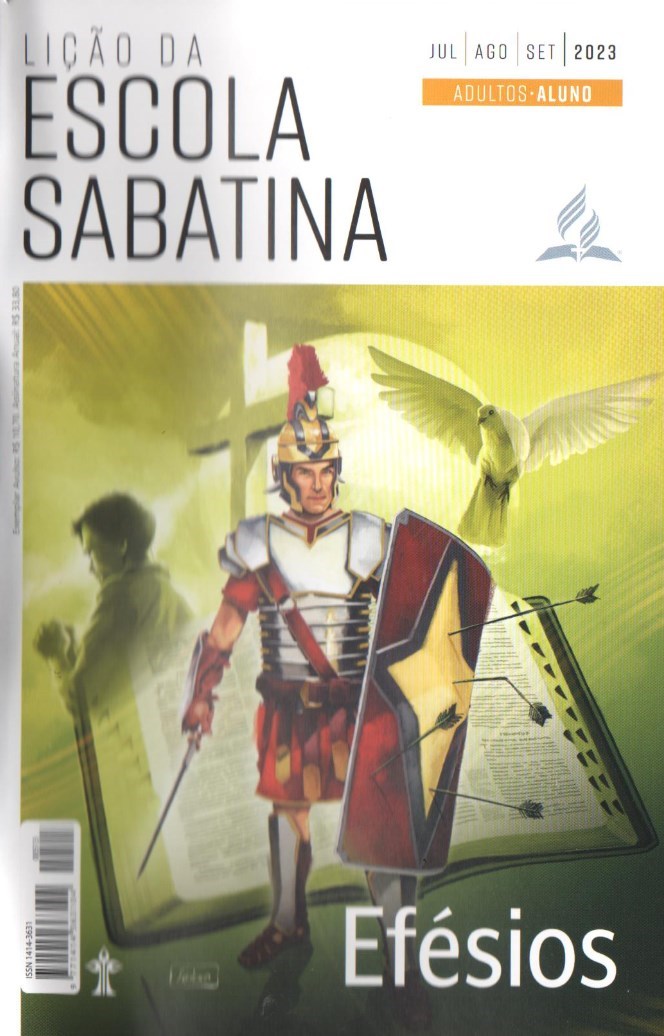 LEITURAS DA SEMANA: Ef 2:11-22; Rm 3:31; 7:12; Is 52:7; 57:19; jo 14:27; 1Co 3:9-17
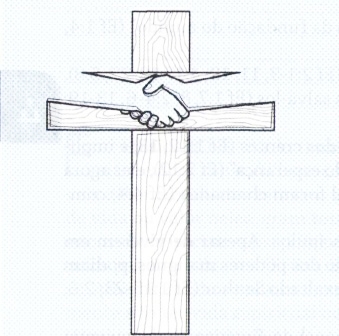 Jesus, pregador da paz
Quarta
COMENTÁRIOS:
LIÇÃO 05
- Os evangelhos contêm exemplos de Jesus como pregador da paz. Em Suas mensagens de despedida aos discípulos, prometeu a eles e a nós: “Deixo com vocês a paz, a Minha paz lhes dou” (Jo 14:27). E concluiu: “Falei essas coisas para que em Mim vocês tenham paz. No mundo, vocês passam por aflições; mas tenham coragem: Eu venci o mundo” (Jo 16:33). Após Sua ressurreição, quando apareceu aos discípulos, repetidamente dizia: “Que a paz esteja com vocês” (Jo 20:19, 21, 26).
Em Efésios 2:17,18, Paulo ressaltou que a pregação da paz de Cristo se estendia além do período de Seu ministério terrestre. Ele “anunciou paz” tanto aos “que estavam longe” (gentios antes de serem convertidos) como aos “que estavam perto” (judeus; comparar com Ef 2:11-13). Ao aceitar essa proclamação, todos os crentes experimentam uma bênção profunda.
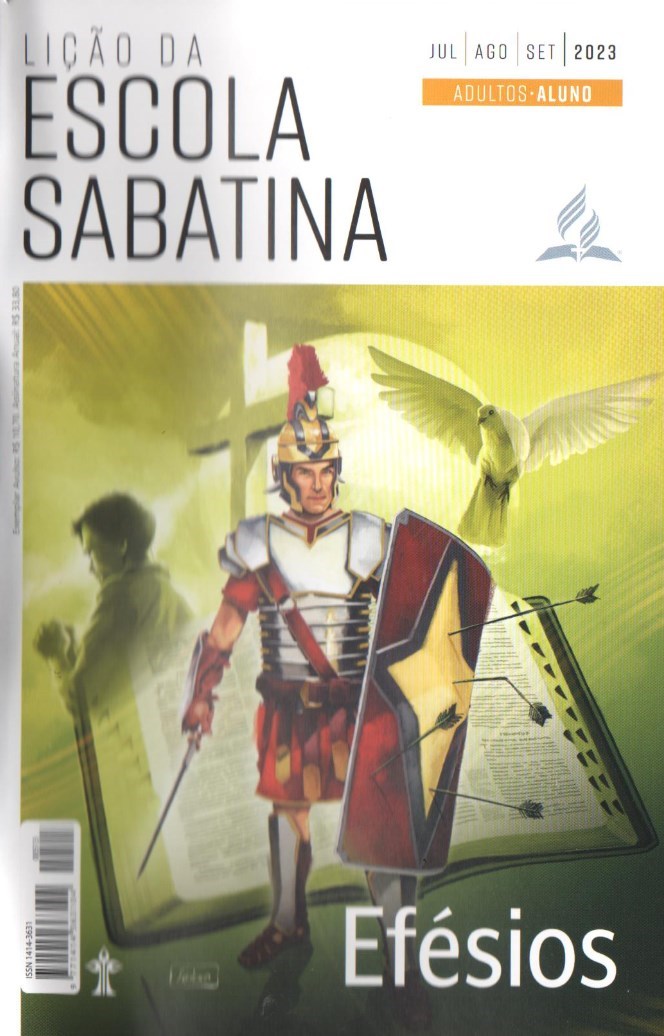 LEITURAS DA SEMANA: Ef 2:11-22; Rm 3:31; 7:12; Is 52:7; 57:19; jo 14:27; 1Co 3:9-17
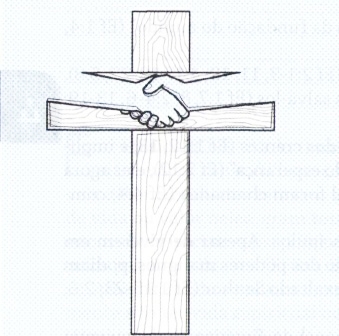 A igreja, um templo sagrado
Quinta
PERGUNTAS:
LIÇÃO 05
6. Que conjunto culminante de imagens Paulo usou em Efésios 2:11-22 para assinalar a unidade entre judeus e gentios na igreja?


7. Como comparar o uso da metáfora da igreja como templo nas seguintes passagens? Ef 2:19-22; 1Co 3:9-17; 2Co 6:14-7:1; 1Pe 2:4-8
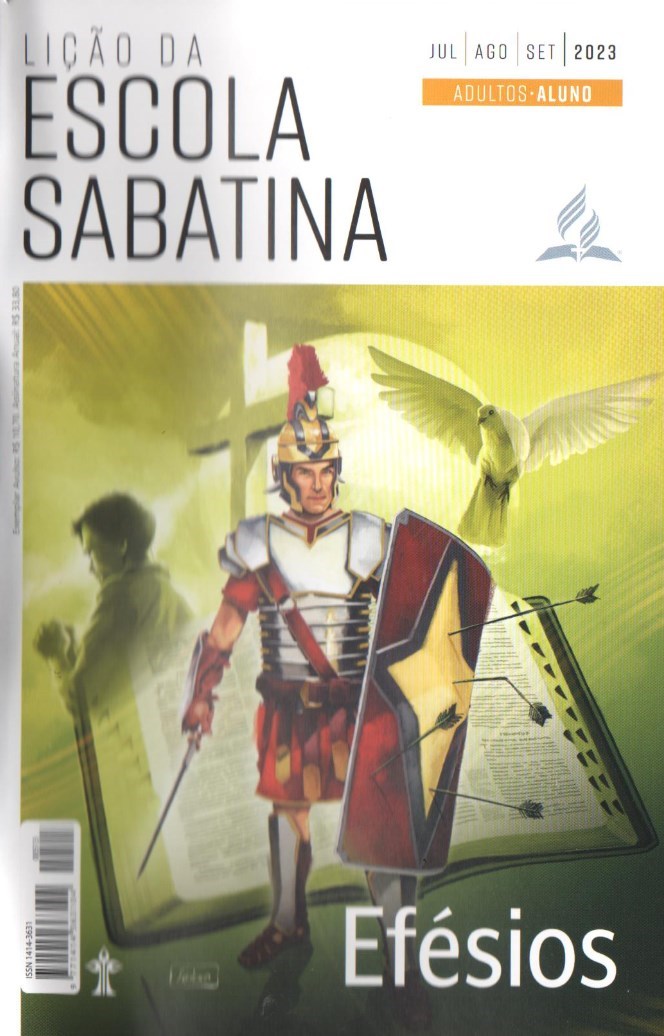 LEITURAS DA SEMANA: Ef 2:11-22; Rm 3:31; 7:12; Is 52:7; 57:19; jo 14:27; 1Co 3:9-17
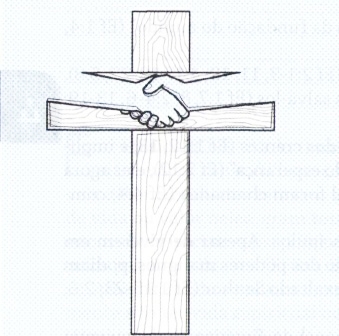 A igreja, um templo sagrado
Quinta
COMENTÁRIOS:
LIÇÃO 05
Paulo empregou a metáfora do templo para representar a igreja numa figura culminante da plena inclusão de gentios na igreja. Antes banidos da adoração no “pátio de Israel” no templo, eles não só ganharam acesso, mas se tornaram materiais de construção para o novo templo para “morada de Deus no Espírito” (Ef 2:18, 22).
Os autores do NT empregaram a metáfora do templo para visualizar a santidade da igreja, o papel de Deus na fundação e no crescimento da igreja e a união dos crentes dentro dela. A metáfora foi usada em conjunto com a linguagem biológica (Ef 2:21, onde o templo “cresce”), e o processo de construção foi frequentemente realçado (Ef 2:22; “também vocês estão sendo edificados, junto com os outros”). Em vez de uma imagem estática, a igreja é capaz de reconhecer sua identidade como “santuário do Deus vivo” (2Co 6:16).
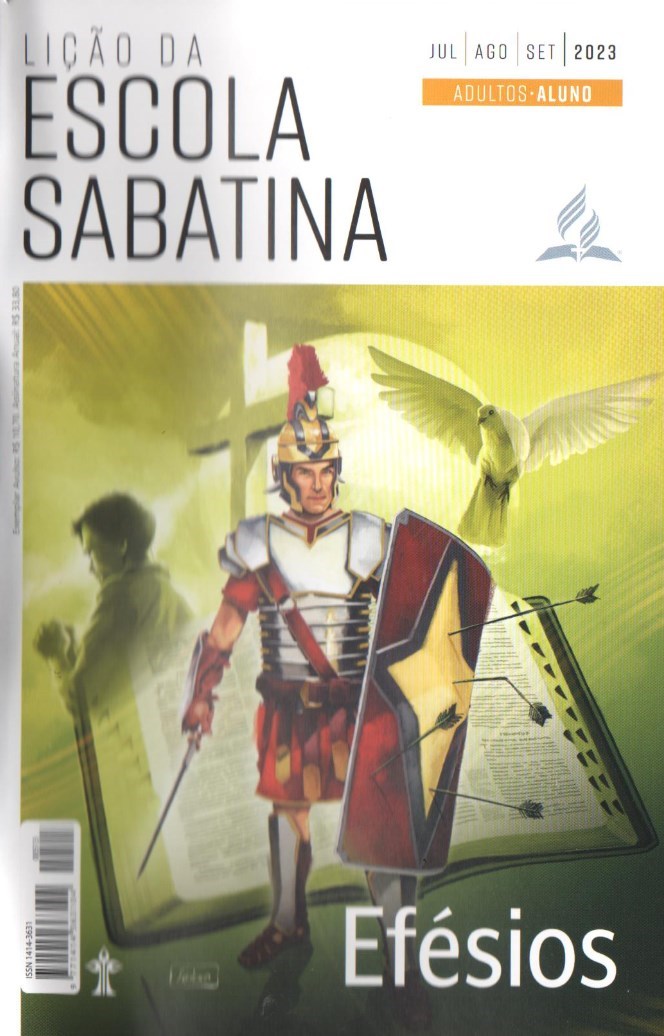 LEITURAS DA SEMANA: Ef 2:11-22; Rm 3:31; 7:12; Is 52:7; 57:19; jo 14:27; 1Co 3:9-17
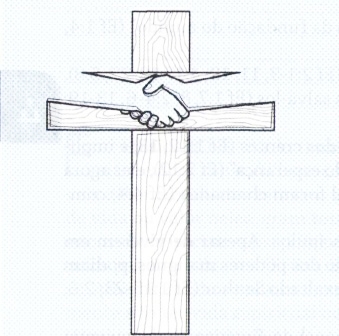 Estudo adicional
Sexta
COMENTÁRIOS:
LIÇÃO 05
- A unidade dos membros dentro da igreja, tema abordado em Efésios 2:11-22, tem um propósito mais amplo, revelado em Efésios 3:10: “para que agora, pela igreja, a multiforme sabedoria de Deus [em criar a igreja a partir de judeus e gentios] se torne conhecida dos principados e das potestades nas regiões celestiais”. Efetivando a união que Cristo obteve por meio da cruz, os crentes devem sinalizar que o plano divino final de unir todas as coisas em Cristo está em andamento. As reconciliações sinalizam o plano de um Universo unificado em Cristo. Por isso, é apropriado consultar os princípios bíblicos de Efésios 2:11-22, inseridos no contexto de Efésios como um todo, a respeito de um tema importante atualmente: relacionamentos entre grupos ou raças.
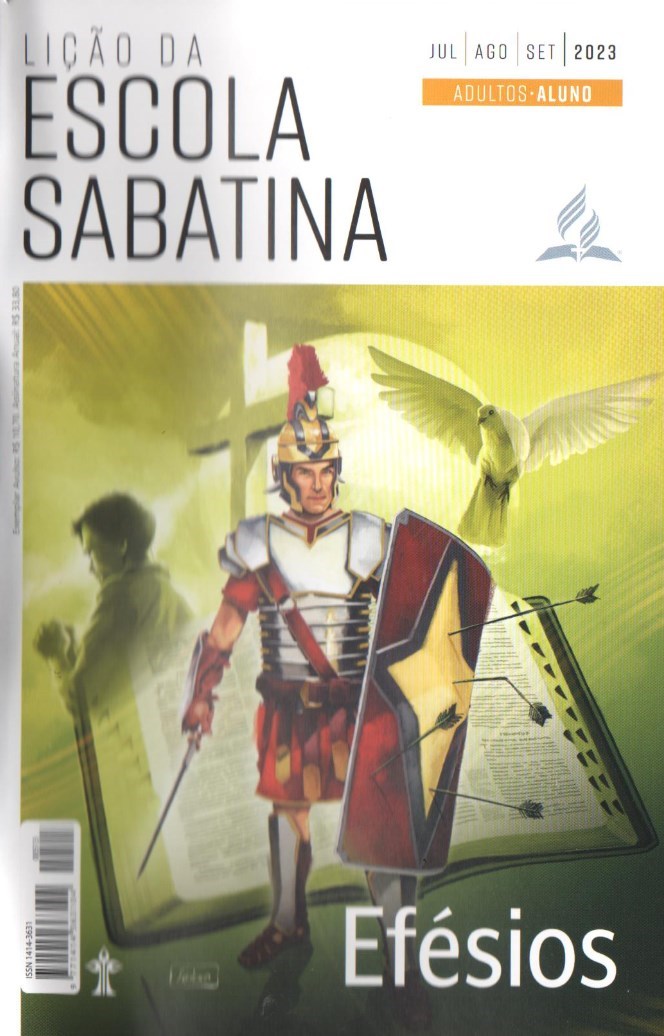 LEITURAS DA SEMANA: Ef 2:11-22; Rm 3:31; 7:12; Is 52:7; 57:19; jo 14:27; 1Co 3:9-17
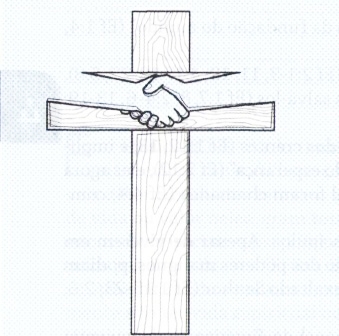 Estudo adicional
Sexta
PERGUNTAS:
LIÇÃO 05
1. Que princípios vemos em Efésios 2:11-22 referentes aos relacionamentos étnicos? Qual é a abordagem distintiva e centrada em Cristo a respeito de como membros de um grupo étnico devem se relacionar com membros de outro grupo étnico?

2. Tendo em vista o plano de Deus para o futuro da humanidade (Ef 1:9,10; 2:11-22), é importante que a igreja trate das suas questões internas e conflitos entre raças?

3. Que problemas entre grupos étnicos existem em sua comunidade? Sua igreja pode desempenhar um papel positivo em efetivar a obra unificadora que Cristo já realizou na cruz? Como você pode participar disso?
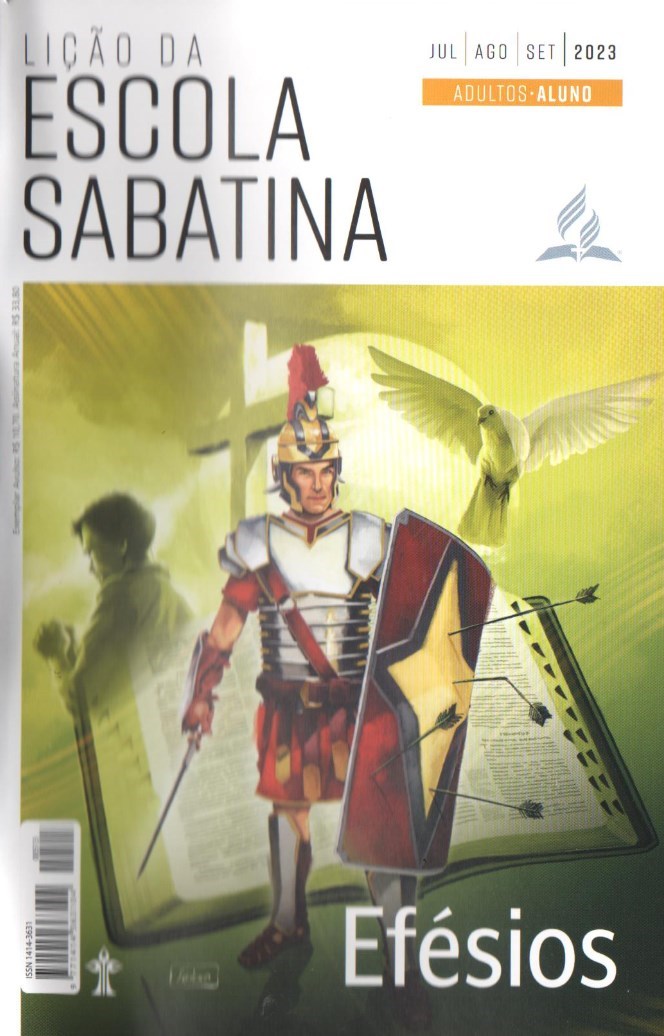 LEITURAS DA SEMANA: Ef 2:11-22; Rm 3:31; 7:12; Is 52:7; 57:19; jo 14:27; 1Co 3:9-17